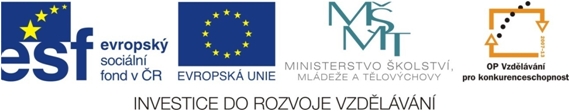 Osová souměrnost
Markéta Zakouřilová
ZŠ Jenišovice
VY_32_INOVACE_178
Které útvary jsou osově souměrné?
Kolik mají os souměrnosti?
Která písmena jsou osově souměrná?
Z
D
I
L
C
H
X
U
V
N
Q
O
A
B
G
K
F
R
E
W
S
P
M
J
T
Y
Kolik mají os souměrnosti?
KONSTRUKCE OSOVĚ SOUMĚRNÉHO ÚTVARU
Sestroj obraz trojúhelníku ABC v osové souměrnosti s osou o:
o
C
A
B
KONSTRUKCE OSOVĚ SOUMĚRNÉHO ÚTVARU
Sestrojíme kolmice:
o
C
A
B
KONSTRUKCE OSOVĚ SOUMĚRNÉHO ÚTVARU
Na kolmice přeneseme vzdálenosti bodů od osy:
o
C
C´
I
I
A
A´
I
B
B´
Překresli do sešitu podobný čtyřúhelník, narýsuj osu, která ho protíná a sestroj jeho obraz v osové souměrnosti s osou o.
o
C
D
B
A